O  LIVRO  DOS  ESPÍRITOS
2ª  PARTE
DO  MUNDO  DOS
ESPÍRITOS
CAPÍTULO  IX  
DA  INTERVENÇÃO  DOS  ESPÍRITOS  NO  MUNDO  CORPORAL
AFEIÇÃO  QUE  OS  ESPÍRITOS  VOTAM  A  CERTAS  PESSOAS
FACULDADE,  QUE  TÊM
OS  ESPÍRITOS,  DE  PENETRAR  OS  NOSSOS  PENSAMENTOS
ANJOS  DE  GUARDA  ESPÍRITOS  PROTETORES  FAMILIARES  OU  SIMPÁTICOS
INFLUÊNCIA  OCULTA
  DOS  ESPÍRITOS
EM  NOSSOS  PENSAMENTOS
E  ATOS
CONVULSIONÁRIOS
POSSESSOS
CAPÍTULO  IX  
DA  INTERVENÇÃO  DOS  ESPÍRITOS  NO  MUNDO  CORPORAL
INFLUÊNCIA   DOS  ESPÍRITOS  NOS  ACONTECIMENTOS
DA  VIDA
AÇÃO  DOS  ESPÍRITOS  SOBRE  OS  FENÔMENOS  DA  NATUREZA
OS  ESPÍRITOS
DURANTE  OS
COMBATES
PODER  OCULTO
TALISMÃS
FEITICEIROS
BÊNÇÃOS  E
MALDIÇÕES
PACTOS
FACULDADES   DOS
  ESPÍRITOS
ELES  PODEM:
CONHECER  E  INFLUENCIAR  OS
NOSSOS  PENSAMENTOS  E  ATOS.
VER  O  QUE  FAZEMOS.
COMO  DISTINGUIR 
OS  PENSAMENTOS?
SÃO  NOSSOS?
SÃO  DOS
ESPÍRITOS?
OS  SUGERIDOS:
OS  NOSSOS:
IMPRESSÃO  DE
QUE  ALGUÉM
NOS  FALA.
GERALMENTE
VEM
 PRIMEIRO.
A  QUALIDADE 
DOS  PENSAMENTOS
COMPETE-VOS
  DISCERNIR!
POSSESSÃO
SIGNIFICA:  
QUE  O  ENCARNADO  PODE  FICAR
  OBSEDIADO  AO  PONTO  DE  TER  A  SUA
  VONTADE  PARALISADA.
NÃO  SIGNIFICA:  
A  COABITAÇÃO  DE  DOIS  ESPÍRITOS
NUM  MESMO  CORPO.
CAUSA  DA  POSSESSÃO
O  ESPÍRITO  OBSESSOR  IDENTIFICA-SE
COM  OS  DEFEITOS  DO  ENCARNADO.
A  DOMINAÇÃO  NUNCA  SE  EFETUA  SEM
O  CONSENTIMENTO  DO  ENCARNADO.
COMO  SE  LIBERTAR  DA  INFLUÊNCIA  
DOS  MAUS  ESPÍRITOS?
CANSANDO-LHES
A  PACIÊNCIA  COM
O  COMPORTAMENTO  NO  BEM.
ORANDO:
A  PRECE  É
UM  PODEROSO  AUXÍLIO.
DESTRUINDO  EM
SI  MESMO  A  CAUSA  QUE  OS  ATRAI.
CONFIANDO  EM
DEUS.
CONVULSIONÁRIOS
OS  FENÔMENOS  DEPENDEM  DE
  CAUSA  FÍSICA,  DISPOSIÇÃO  MORAL
E  AÇÃO  DOS  ESPÍRITOS.
CONVULSÃO:  AGITAÇÃO  SÚBITA  E  INVOLUNTÁRIA  DOS  MÚSCULOS  RELACIONADOS  AO  SISTEMA  NERVOSO.
CAUSA:  AÇÃO  MAGNÉTICA  NO
SISTEMA  NERVOSO  PROVOCADA
POR  ESPÍRITOS  INFERIORES.
AQUELES  QUE  TÊM  CONVULSÃO.
QUAIS   DOS   NOSSOS   MALES,
   QUE   MAIS   AFLIGEM   OS   ESPÍRITOS?
AFLIGEM-SE  MAIS  PELOS  NOSSOS
MALES  MORAIS  DO  QUE  PELOS
NOSSOS  SOFRIMENTOS  FÍSICOS.
O  EGOÍSMO  E  A  DUREZA  DO  CORAÇÃO.
AFEIÇÃO  QUE  OS  ESPÍRITOS  SENTEM
POR  CERTAS  PESSOAS
OS  BONS  ESPÍRITOS:  
SIMPATIZAM  COM  OS  HOMENS  DE  BEM,  
OU  COM  OS  QUE  SE  ESFORÇAM  
POR  SE  MELHORAR.
OS  ESPÍRITOS  INFERIORES:  
SIMPATIZAM  COM  OS  VICIOSOS,  
OU  COM  OS  QUE  PODEM  TORNAR-SE.
É  EM  CONSEQUÊNCIA  DA  AFINIDADE
DOS  SENTIMENTOS.
Anjo  de  guarda
Espírito   protetor
missão
presença
tempo
nascimento  até  a  morte,
  Depois  da  morte,
  muitas  existências.
guiar  o  seu  protegido.
ordem  sempre  elevada.
pode  afastar-se,  Nunca  abandona.
ESPÍRITOS  PROTETORES  
FAMILIARES  OU  SIMPÁTICOS
PROTEGEM-NOS  DE  ACORDO
COM  O  PODER  QUE  DISPÕEM.
VOTAM-NOS  SIMPATIAS  E  
INTERESSAM-SE  POR  NÓS.
ESPÍRITOS  MAIS  OU  MENOS  ELEVADOS.
DEDICAM-NOS  AFETO.
SOCIEDADES, CIDADES, NAÇÕES...
TÊM  ESPÍRITOS  PROTETORES?
SIM!
PORQUE  SÃO  INDIVIDUALIDADES
COLETIVAS.
PRECISAM  DE  UMA  DIREÇÃO  SUPERIOR.
CAMINHAM  PARA  UM  OBJETIVO  COMUM.
PRESSENTIMENTO
PODE  SER:
CONSELHO
ÍNTIMO  DE
UM  ESPÍRITO
QUE  NOS  
QUER  BEM.
PODE  SER:
INTUIÇÃO
(VOZ  DO  INSTINTO)
PODE  SER:
CONSELHO  MAIS  DIRETO  QUE  OS  ESPÍRITOS  NOS  DÃO,  UTILIZANDO-SE
DE  PESSOAS  QUE  NOS  CERCAM.
VERÁ  QUE  RECEBEU  CONSELHOS  DE
QUE  NÃO  SE  APROVEITOU  E  QUE  LHE  TERIAM  POUPADO  MUITOS  DESGOSTOS, 
SE  OS  HOUVESSE  ESCUTADO.
EXAMINE  CADA  UM  AS  DIVERSAS  CIRCUNSTÂNCIAS  FELIZES  OU  
INFELIZES  DE  SUA  VIDA.
ALERTA  DE  KARDEC!
INFLUÊNCIA  DOS  ESPÍRITOS
NOS  ACONTECIMENTOS  DA  VIDA
MAS  NUNCA  ATUAM  FORA  DAS  LEIS
DA  NATUREZA.
ELES  PODEM?
SIM!
COMO  ATUAM?
CHAMANDO-LHE
A  ATENÇÃO  
PARA  CERTO  PONTO.
INSPIRANDO  IDEIA  DE  PASSAR  POR  DETERMINADO  LUGAR.
RESPEITANDO  SEMPRE  O  
LIVRE-ARBÍTRIO.
PROVOCANDO  ENCONTRO  DE  DUAS  PESSOAS.
INFLUÊNCIA  DOS  ESPÍRITOS
NOS  ACONTECIMENTOS  DA  VIDA
PRIMEIRO  EXEMPLO:
SOBE  UMA  ESCADA,  A  ESCADA  SE  QUEBRA,  O  HOMEM  CAI  E  MORRE.
O  HOMEM  TEM  QUE  MORRER.
AÇÃO  DOS  ESPÍRITOS
A  ESCADA  QUEBROU  PORQUE
ESTAVA  VELHA  E  NÃO  SUPORTOU
O  PESO  DO  HOMEM.
OS  ESPÍRITOS  NÃO  QUEBRAM
A  ESCADA.
RESULTANDO-LHE  A  MORTE
POR  EFEITO  NATURAL.
OS  ESPÍRITOS  O  INSPIRARAM
A  IDEIA  DE  SUBIR  NA  ESCADA.
INFLUÊNCIA  DOS  ESPÍRITOS
NOS  ACONTECIMENTOS  DA  VIDA
OS  ESPÍRITOS  NÃO  PROVOCAM
A  PRODUÇÃO  DO  RAIO.
O  HOMEM  TEM  QUE  MORRER 
POR  UM  RAIO.
SEGUNDO  EXEMPLO:
FOI  INSPIRADO  A  IDEIA  DELE  SE  ABRIGAR  DEBAIXO  DA  ÁRVORE  QUE  SERIA  ATINGIDA.
NÃO  O  DIRIGIRAM  PARA  ELE.
INFLUÊNCIA  DOS  ESPÍRITOS
NOS  ACONTECIMENTOS  DA  VIDA
TERCEIRO  EXEMPLO:
O  PROJÉTIL  SEGUE  O  RUMO
QUE  TEM  QUE  PERCORRER.
PESSOA  MAL  INTENCIONADA
DISPARA  UM  TIRO  SOBRE  ELE.
INDIVÍDUO  NÃO  TEM  QUE  MORRER  ALVEJADO  POR  UM  TIRO.
O  ESPÍRITO  LHE  INSPIRA  A
IDEIA  DE  SE  DESVIAR.
ELE  NÃO  É  ATINGIDO  PELO  TIRO.
OS  ESPÍRITOS  PODEM  AJUDAR
OU  DIFICULTAR  A  REALIZAÇÃO
DE  NOSSOS  PROJETOS?
A  POSIÇÃO  E  O  CARÁTER  DO  
INDIVÍDUO  MUITO  INFLUEM.
SIM!
MUITAS  VEZES  SÃO  CONSEQUÊNCIAS
DOS  NOSSOS  ERROS.
ALGUMAS  VEZES
É  EFEITO  DA  AÇÃO
DOS  ESPÍRITOS.
OS  FENÔMENOS  DA  NATUREZA
NADA  ACONTECE  SEM  A  PERMISSÃO  DE  DEUS.
RESTABELECER  O  EQUILÍBRIO  DAS  FORÇAS  FÍSICAS  DA  NATUREZA.
ATENDER  AS  NECESSIDADES  DE  PROGRESSO,  PROVAS  E  EXPIAÇÕES  DO  HOMEM.
OBJETIVOS:
TUDO  TEM  UMA  RAZÃO  DE  SER.
AÇÃO  DOS  ESPÍRITOS  NOS
FENÔMENOS  DA  NATUREZA
AS  AÇÕES  SÃO  DE  ACORDO
COM  A  EVOLUÇÃO  E  ATRIBUIÇÕES
QUE  POSSUEM.
SÃO  AGENTES  DA  VONTADE
DE  DEUS.
PODEM  INFLUENCIAR,  DIRIGIR
E  PRESIDIR  OS  FENÔMENOS.
EXERCEM  AÇÃO  SOBRE  A  MATÉRIA.
OS  ESPÍRITOS  DURANTE  AS  
GUERRAS  E  COMBATES
NÃO  SE  PREOCUPAM  SE  A
CAUSA  É  JUSTA.
PODEM  INFLUENCIAR  NAS
DECISÕES  ERRÔNEAS.
COMPRAZEM-SE  NA  DISCÓRDIA
E  NA  DESTRUIÇÃO.
OS  INFERIORES:
OS  ESPÍRITOS  DURANTE  AS  
GUERRAS  E  COMBATES
CONDUZEM  OS  DESENCARNADOS  
PARA  OS  POSTOS  DE  SOCORRO  
NO  PLANO  ESPIRITUAL.
OS  SUPERIORES:
PODEM  INFLUENCIAR  NAS
BOAS  DECISÕES.
Cena  do  Filme  Nosso  Lar
Resgate  da  2ª  Guerra  Mundial
AMPARAM  E  SOCORREM.
OS  ESPÍRTOS  QUE  DESENCARNAM 
NOS  COMBATES
FICAM  SURPREENDIDOS  
E  ATORDOADOS.
JULGAM-SE  NÃO  ESTAR
MORTOS.
PODEM  GUARDAR  VESTÍGIOS,  
CONFORME  O  CARÁTER.
POUCO  A  POUCO  A  REALIDADE
LHES  SURGE.
PODEM  CONTINUAR  ODIANDO
E  PERSEGUINDO  OS  INIMIGOS.
PARECEM-LHES  AINDA  EM  AÇÃO.
PACTOS  COM  OS  MAUS  ESPÍRITOS
PODEM  SER  ROMPIDOS  PELA  VONTADE  FIRME  E  ASSISTÊNCIA  DOS  BONS  ESPÍRITOS.
REPRESENTAM  REBELDIA  CONTRA
A  PROVIDÊNCIA  DIVINA.
OS  QUE  PRATICAM  O  MAL  SOFRERÃO
AS  CONSEQUÊNCIAS  NA  VIDA  FUTURA.
NÃO  HÁ. 
SÃO  UMA  ALEGORIA.
O  QUE  HÁ:  NATUREZAS  MÁS  QUE  SIMPATIZAM  COM  OS  MAUS  ESPÍRITOS.
TALISMÃS
DA  PUREZA  DA  INTENÇÃO  E  DOS  SENTIMENTOS,  DEPENDE  A  NATUREZA
DOS  ESPÍRITOS  QUE  SÃO  ATRAÍDOS.
SÃO  RECURSOS  QUE  APENAS  
AUXILIAM  NA  CONCENTRAÇÃO.
TODAS  AS  FÓRMULAS  SÃO  
CHARLATARIA.  NÃO  EXERCEM
AÇÃO  SOBRE  OS  ESPÍRITOS.
ESSA  CRENÇA  REVELA  A  INFERIORIDADE  DAS  IDEIAS  QUE  FAVORECEM  A  AÇÃO
DOS  ESPÍRITOS  IMPERFEITOS.
PRODUZEM  EFEITOS?
O  QUE  ATUA  É  O  PENSAMENTO.
FEITICEIROS
SÃO  PESSOAS  QUE,  QUANDO  DE  BOA  FÉ,  GOZAM  DE  CERTAS  FACULDADES  COMO
FORÇA  MAGNÉTICA  OU  DUPLA VISTA.
NÃO  SÃO  DOTADOS
DE  PODERES  SOBRENATURAIS.
PODER  OCULTO
PODE-SE  LIVRAR  DELES  POR  MEIO
DE  AÇÃO  OPOSTA
(O  BEM)  E  PELA
AÇÃO  DA  VONTADE.
UMA  PESSOA, 
 COM  O  AUXÍLIO
DE  UM  MAU  ESPÍRITO,  PODE  PREJUDICAR  ALGUÉM?
COM  A  PRECE  ATRAÍMOS  A  SIMPATIA
E  O  AMPARO  DOS  BONS  ESPÍRITOS.
NÃO.  
DEUS  NÃO  PERMITIRIA.
O  PODER  DE  CURAR  PELO
SIMPLES  CONTATO
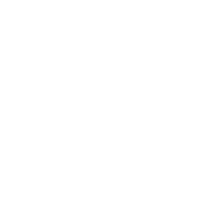 CONDIÇÕES:
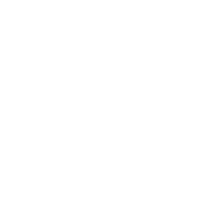 FORÇA  MAGNÉTICA  PODEROSA.
AUXÍLIO  DOS  BONS  ESPÍRITOS.
PUREZA  DE  SENTIMENTO  E 
ARDENTE  DESEJO  DE  FAZER  O  BEM.
ESPIRITISMO  E  MAGNETISMO
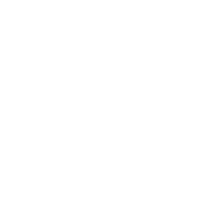 MOSTRAM  A  REALIDADE  DAS
COISAS  E  AS  SUAS  CAUSAS.
CONSTITUEM  O  MELHOR  PRESERVATIVO  CONTRA  AS  SUPERTIÇÕES.
REVELAM  O  QUE  ESTÁ  NAS
LEIS  DA  NATUREZA.
DÃO  A  CHAVE  PARA  A  COMPREENSÃO
DE  UMA  IMENSIDADE  DE  FENÔMENOS.
SÃO  DUAS  CIÊNCIAS  QUE  
FORMAM  UMA  ÚNICA.
BENÇÃOS  E  MALDIÇÕES
SÓ  SE  CONCRETIZAM
POR  VONTADE
DE  DEUS.
JAMAIS  DESVIAM
 A  AÇÃO  DA
JUSTIÇA  DIVINA.
PODEM  EXERCER  INFLUÊNCIA.
PODEM  SE    REALIZAR?